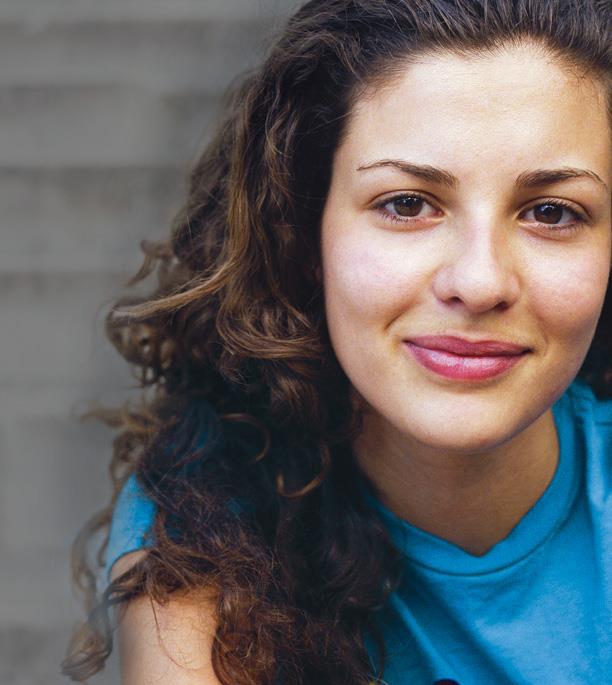 Plan para seguir adelante de The Allstate Foundation
UN RECURSO PARA EL 
EMPODERAMIENTO FINANCIERO
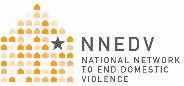 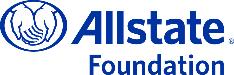 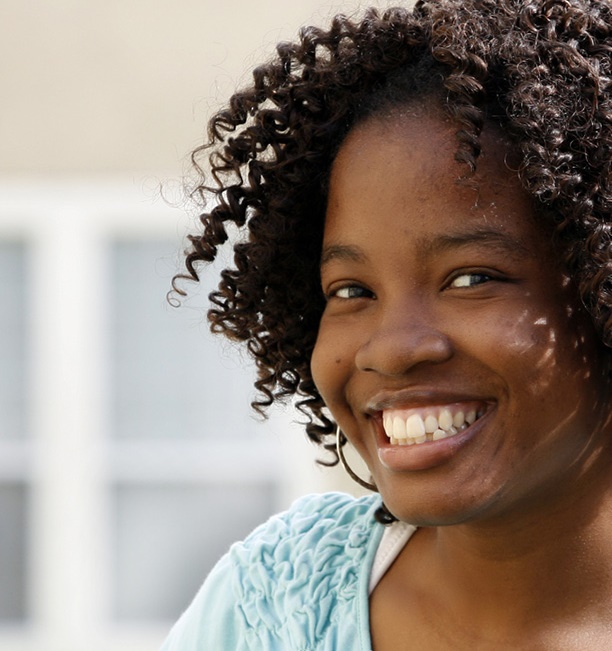 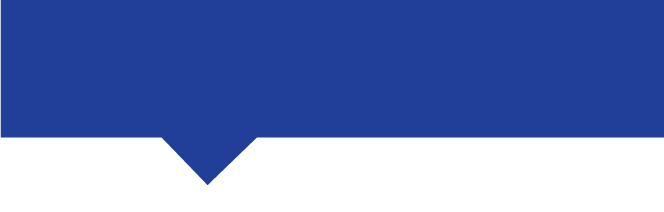 MÓDULO 5
Planificando a largo plazo
Los temas principales que se cubren en este módulo incluyen:
• Planes de ahorro
• Opciones de inversión
• Descripción general de los seguros
• Oportunidades educativas
• Educación sobre finanzas
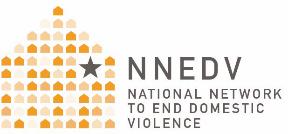 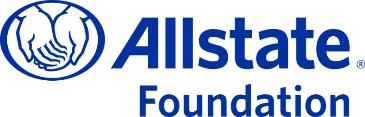 Reflexión
En una escala del 1 al 10, ¿qué tan cómodo te resulta invertir?
¿Qué te han contado sobre las inversiones?
¿Cuánto crees que necesitarás para jubilarte cómodamente?
¿Crees que estás haciendo lo suficiente para tu jubilación?
MÓDULO 5
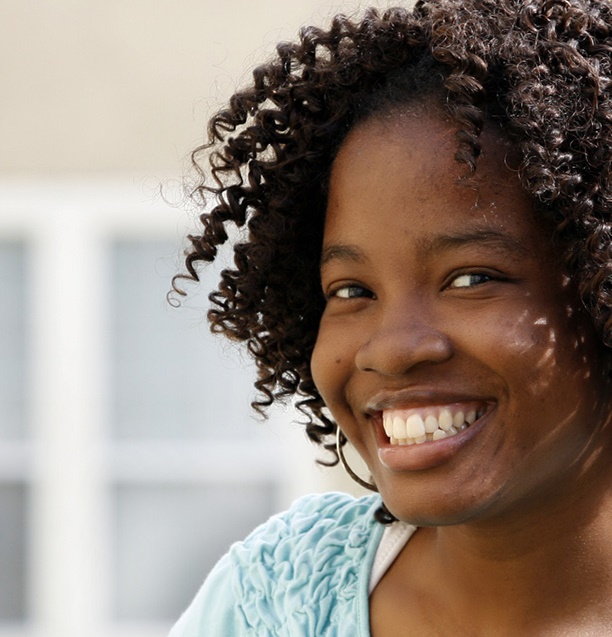 Planes de ahorro
Ganar intereses por tu dinero es importante
Puede parecer aburrido, pero es importante aprovecharlo. Compara estos tres escenarios de ahorro:

Persona de 20 años hace una contribución única para la jubilación de $5,000
8% de retorno anual
A los 65 crece hasta los $160,000

Persona de 39 años hace una contribución única para la jubilación de $5,000
8% de retorno anual
A los 65 crece hasta los $40,000

Persona de 20 años hace contribuciones anuales de $5,000 cada año
8% de interés
A los 65, ¡la jubilación sería de $1.93 millones!
8 veces lo que contribuyó
Interés compuesto
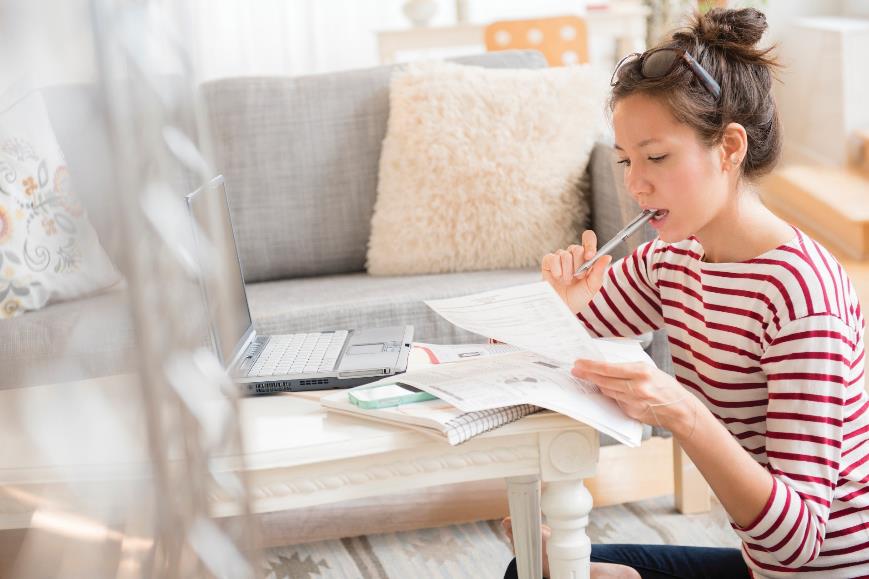 Para muchos de nosotros, $5,000 al año es imposible... ¡está bien!
Empieza con un monto que te resulte adecuado y se ajuste a tu presupuesto
Considera un porcentaje de tus ingresos; de esa manera cuando tus ingresos aumentan, también lo hace tu contribución para la jubilación
Si ganas $25,000/año
El 2% sería $500/año o $40/mes
Haciendo que el interés compuesto trabaje para ti
El secreto para ahorrar dinero es el milagro del interés compuesto y el crecimiento. 
Ahorrando e invirtiendo solo $40 al mes con un crecimiento del 8%. 
Resultaría en un crecimiento de más de $13,000 y un saldo de $23,000.
*$480 por año = $10 por semana
Cosas que debes considerar
Empieza de joven. Empieza ahora. Cuanto más joven y cuanto antes empieces, más te beneficiarás. Si no empezaste de joven, todavía hay opciones. Las regulaciones federales permiten a los trabajadores mayores poner más dinero en planes de jubilación.
Realiza inversiones con regularidad. Ten disciplina y prioriza el ahorro para la jubilación. Maximiza tus contribuciones, participa en los programas de empleo, si están disponibles.
Ten paciencia. No toques los fondos. Deja que tus inversiones crezcan.
MÓDULO 5
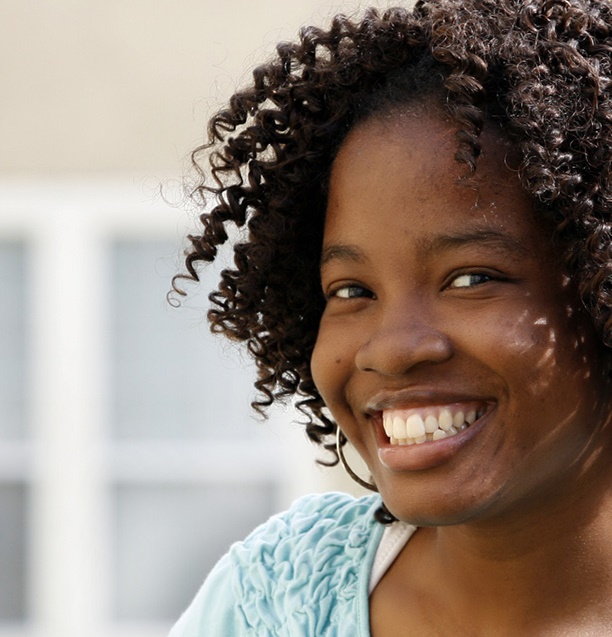 Opciones de inversión
Ahorro a largo plazo y para la jubilación
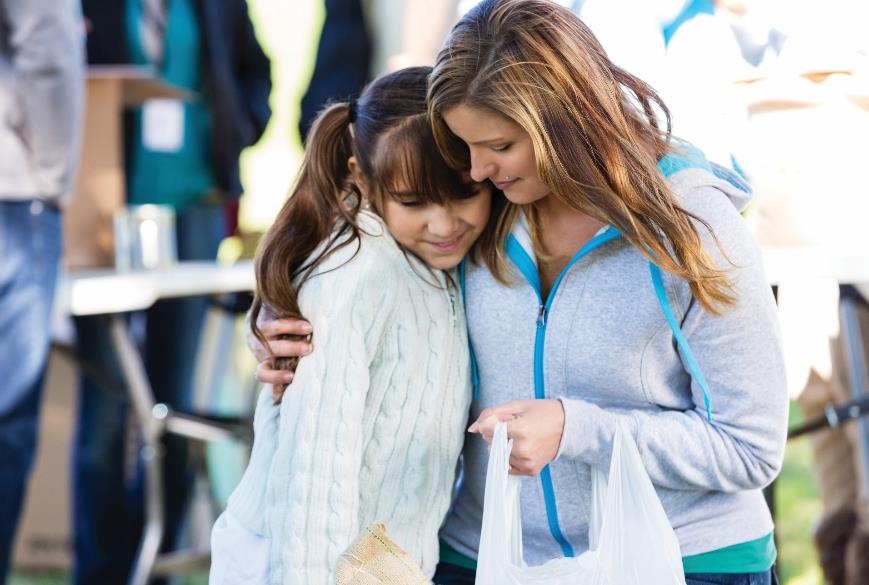 IRA - Individual Retirement Account (Cuenta Individual de Jubilación)
Ventajas fiscales
Tramitado por uno mismo o por el empleador
Tradicional vs. ROTH
Pensiones
Tramitado por el empleador
Pago y beneficios garantizados
Planes 401(k), 403(b), 401(a)
Se difieren los impuestos sobre la renta hasta que se retiren los fondos
La mayoría los patrocinan los empleadores
Calculando tu objetivo de jubilación
Generalmente deberías poder vivir con el 70% de tus ingresos antes de jubilarte
Por ejemplo, si ganas $50,000 al año antes de jubilarte, es probable que necesites al menos $35,000 al año después de jubilarte
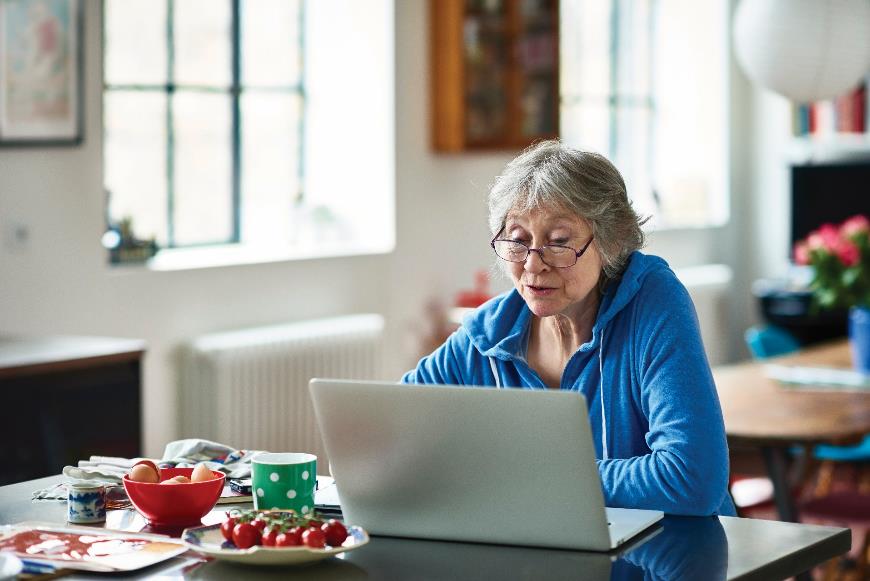 Vehículos de inversión
Bonos de ahorro
Emitidos por el gobierno; normalmente su valor se duplica cuando vencen (denominaciones $50-$10,000); interés acumulado libre de impuestos; pagan la mitad de su valor y normalmente se duplican cuando vencen
Fondos mutuales
Recopilación de acciones combinadas como una única inversión
Acciones 
Accionista de una compañía pública; las ganancias se pagan como dividendos o se retienen; pueden presentar pérdidas
Bonos 
Préstamo a una empresa; garantiza que tu préstamo se pagará con un interés específico; relativamente seguro
Propiedad
En la mayoría de los casos y lugares, los bienes raíces pueden ser una inversión sólida y a largo plazo.
Planificación patrimonial
No asumas que no es para ti. Si es probable que tengas bienes que quieras proteger después de tu fallecimiento, considera lo siguiente ahora:
Haz un testamento: sin uno, las leyes de tu estado decidirán quién recibe tus bienes. Si no designas un tutor legal para cualquiera de tus dependientes, un tribunal decidirá quién los cuidará
Adquiere un seguro de vida: puede proporcionar dinero en efectivo a tus sobrevivientes; mantén actualizados los beneficiarios
Poder notarial: establece claramente tus deseos con respecto al cuidado de tu salud y tus bienes y designa a una persona responsable
Programas comunitarios
Variedad de programas de creación de activos para ayudar a alcanzar las metas financieras:
Cuentas de ahorro igualadas
Cuentas de ahorro igualadas por fuentes públicas o privadas
Individual Development Accounts - IDAs (Cuentas de desarrollo individual)
Programa federal de ahorros igualados; debes ser elegible por tus ingresos y para los siguientes fines: educación, compra de casa o microempresa 
Programas de desarrollo de microempresas
Pequeñas inversiones de capital para crear microempresas; la Small Business Administration (SBA) local y estatal puede tener recursos
Federal & State Earned-Income-Tax Credits - EITC (Créditos tributarios por ingresos ganados federales y estatales)
Reembolsos de impuestos por bajos ingresos; aumenta los ingresos de los trabajadores pobres y promueve el ahorro
MÓDULO 5
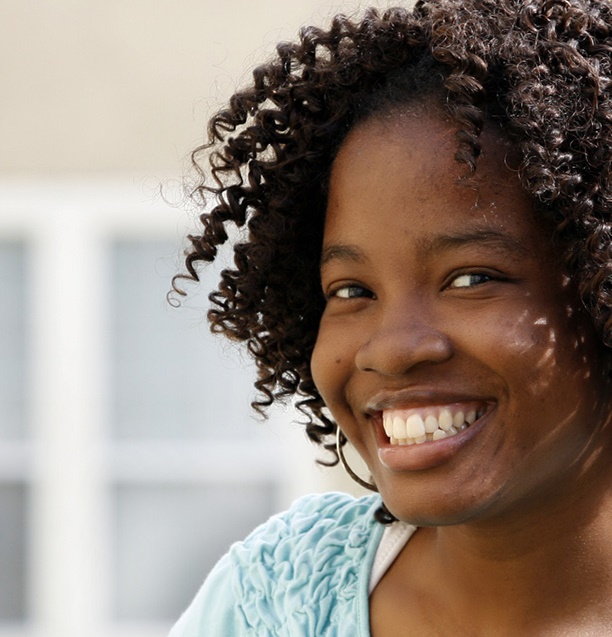 Descripción general de los seguros
Seguro médico
Seguro médico y de salud: cobertura para la prevención, enfermedad o lesión accidental
Affordable Care Act - ACA (Ley de Cuidado de Salud Asequible)
Los servicios preventivos se deben cubrir sin copago; es decir:
Chequeo del bienestar de la mujer
Anticoncepción
Mamografías
Suministros para la lactancia materna
Pruebas de detección del VIH
Health Savings Account - HSA (Cuenta de Ahorros de Salud)
Te permite pagar los gastos no cubiertos sin impuestos
Puedes afiliarte en bancos, compañías de seguros; los empleadores también pueden ofrecerla
Otros tipos de seguro
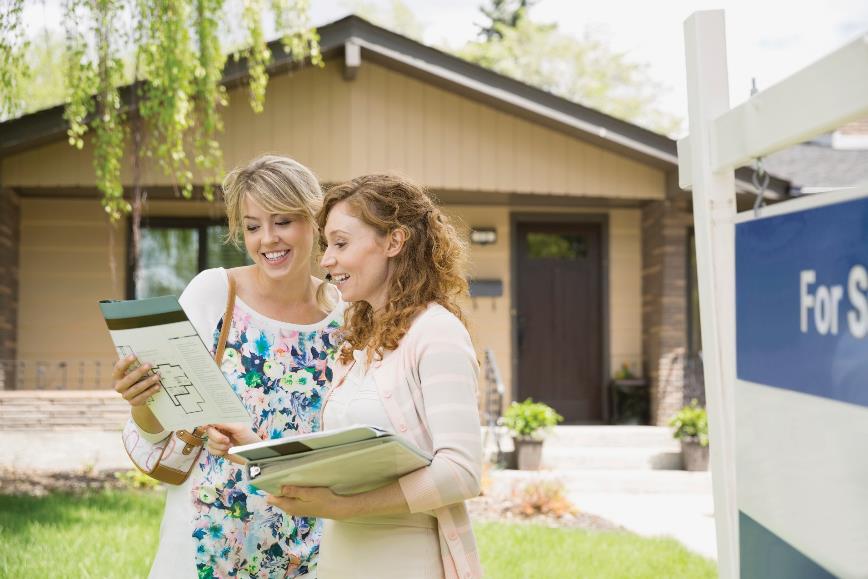 Seguro de auto
Puede ayudarte a reparar o reemplazar tu auto en caso de sufrir un accidente, puede protegerte si te demandan
Seguro para dueños de casa o inquilinos
Seguro de vida
Seguro de vida a plazo
Cobertura de vida solamente
Seguro de vida completo
Combina el plazo con las inversiones; genera valor en efectivo
Seguro por discapacidad 
Se pierde una parte de los ingresos debido a una discapacidad
MÓDULO 5
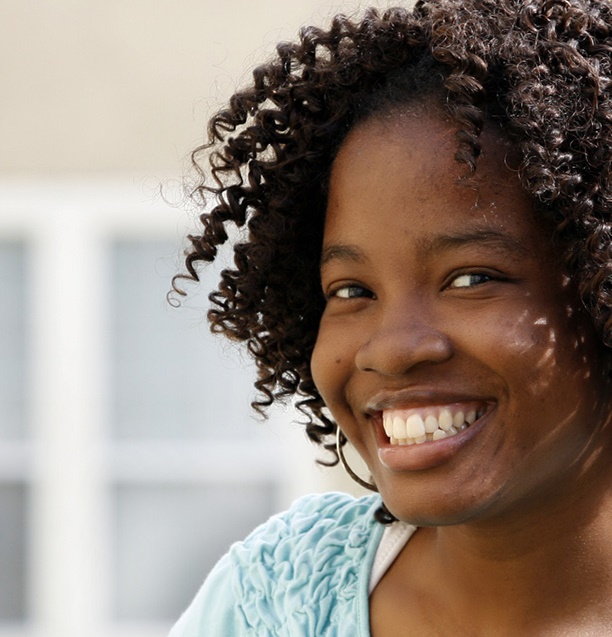 Oportunidades de educación
Oportunidades de educación y formación
Diploma de educación general (GED)
Se considera un diploma de secundaria
Capacitación en el trabajo (OJT)
Generalmente se proporciona en el lugar de trabajo; varía de un mes a un año
Universidades comunitarias
Programas de dos años con títulos universitarios; transferencia a universidad de cuatro años; generalmente menos costosas que las universidades tradicionales; pueden tener una ‘inscripción abierta’, lo que significa que no se requiere rendir el SAT o ACT 
Escuelas de comercio o vocacionales
Formación especializada en sectores específicos
Educación en línea
Ofrecida por muchas universidades de oficio, comunitarias y de cuatro años
Universidades de cuatro años
Licenciaturas, maestrías y doctorados
MÓDULO 5
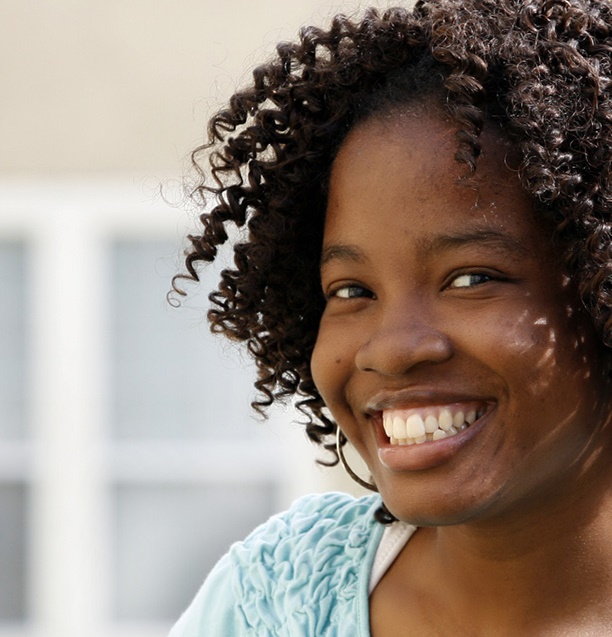 Financiamiento educativo
Subsidios y becas
Todos deben presentar la solicitud FAFSA (Free Application for Federal Student Aid) para determinar si califican para todos los programas de ayuda federal para estudiantes; FAFSA.ed.gov
Beca Pell
Programa principal de subsidios federales; no se devuelve el dinero
Becas
Opciones públicas y privadas
US Department of Labor – busca CareerOneStop
Programa Women’s Independence Scholarship - WIP (Becas para la independencia de la mujer) - específicamente para sobrevivientes de violencia doméstica y sus hijos; wispinc.org
Préstamos estudiantiles
Préstamos estudiantiles privados
Pueden ser riesgosos
Suelen ser más caros que los préstamos federales
Préstamos estudiantiles federales
No se requiere una verificación de crédito ni un cofirmante
No se requieren reembolsos hasta que se culmine la universidad o se asista menos de medio tiempo
Ofrecen planes y opciones de reembolso flexibles
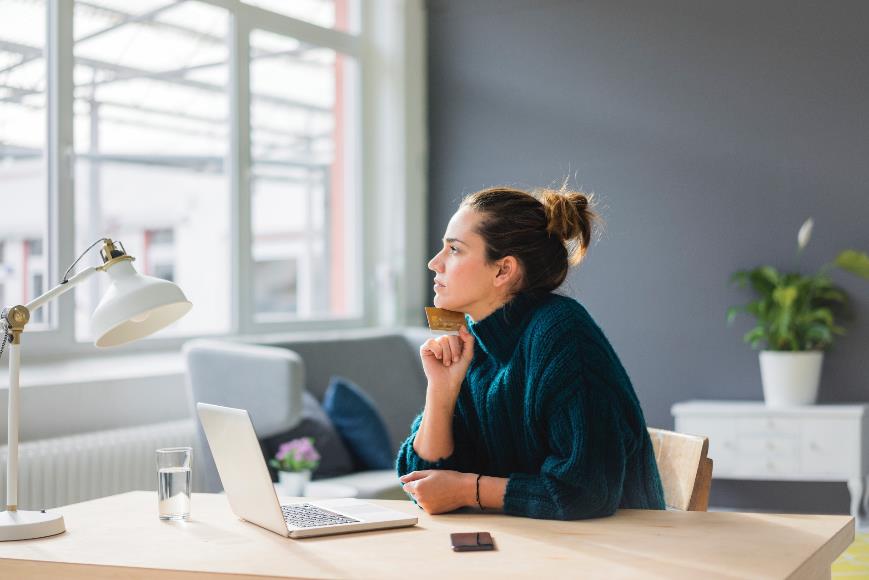 Préstamos estudiantiles federales
Préstamos directos subsidiados
Para estudiantes con necesidades económicas demostradas
Préstamos directos no subsidiados
No es necesario que el estudiante demuestre una necesidad económica para calificar para este préstamo
Préstamos Direct PLUS 
Préstamos que se otorgan a estudiantes graduados o profesionales y a los padres de estudiantes de pregrado dependientes; ayuda a cubrir gastos que no cubren otras asistencias financieras
Préstamos de consolidación directa
Permite a los prestatarios combinar todos los préstamos estudiantiles federales para los que se califica
Préstamos Stafford
Otorgados en función de las necesidades económicas; regulados por el gobierno federal
Préstamos Perkins
Préstamos para estudiantes con necesidades económicas excepcionales
Ahorrando para la educación
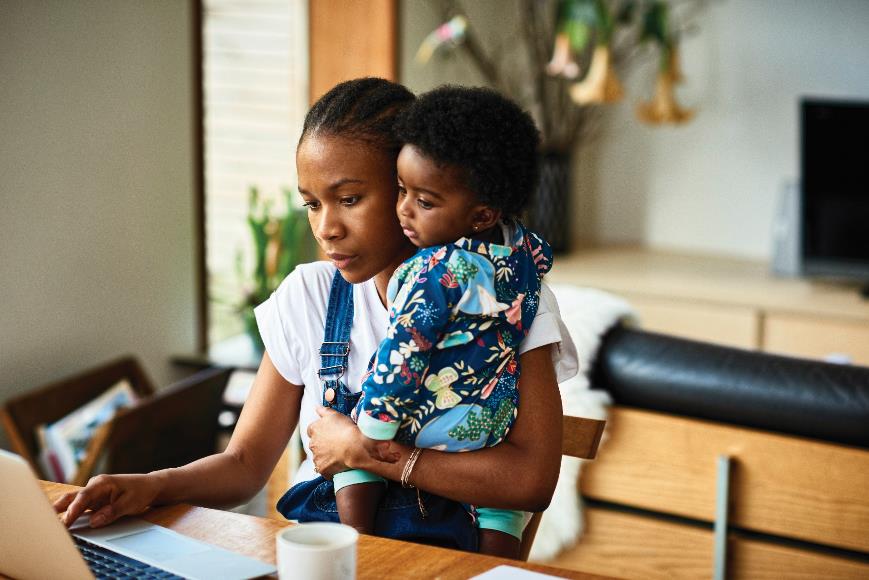 Planes de ahorro para la universidad 529
Planes de inversión con ventajas fiscales
Planes de matrícula prepagada
Comprar matrículas futuras al precio actual
Planes de ahorro para la universidad
Las ganancias se basan en el rendimiento de la inversión; libre de impuestos para gastos que califiquen
Créditos y deducciones fiscales disponibles
Crédito American Opportunity
Permite reclamar hasta $4,000 en gastos de educación que califiquen
Puede otorgar hasta $2,500 en créditos fiscales por estudiante, por año
El crédito Lifetime Learning
Descuenta hasta $2,000 de impuestos federales sobre la renta por estudiante, por año, para gastos de educación que califiquen
Si decides pedir un préstamo para financiar tus estudios, es posible que puedas obtener una deducción de intereses de préstamos estudiantiles
La deducción de intereses máxima es de $2,500 por año
Resulta en la reducción de tu ingreso bruto ajustado e impuestos sobre la renta
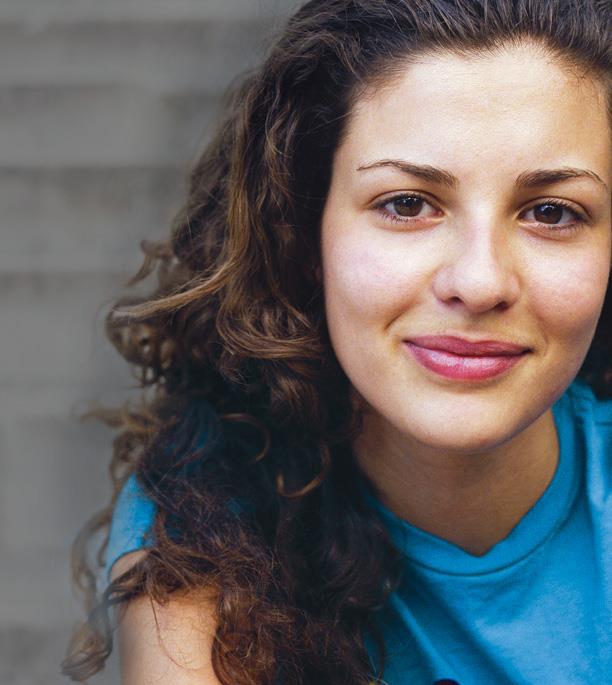 Plan para seguir adelante de The Allstate Foundation
UN RECURSO PARA EL 
EMPODERAMIENTO FINANCIERO
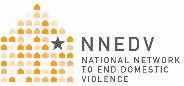 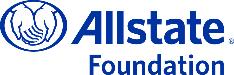